Phage Hunters: The Discovery of Two Novel Bacteriophages That Infect Gordonia rubripertincta
Sarah Ballarin1, Neel G. Balusa1, Melissa Bell2, Samia Caballero1, Joshua Chan3, Maria P. Farez1, Ashley Guillen-Tapia1, Nashrah Pierre-Louis1, Victoria Polishuk1 and Bhavya Soni1
Faculty Advisors:  Dr. Julie Torruellas Garcia1  and Dr. Katie E. Crump1
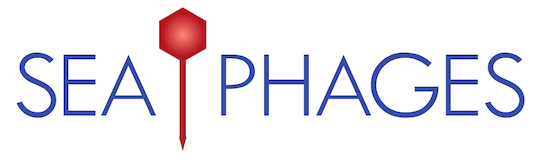 1Department of Biological Sciences, Halmos College of Arts and Sciences, 2Department of Psychology and Neuroscience,
College of Psychology, 3H. Wayne Huizenga College of Business and Entrepreneurship
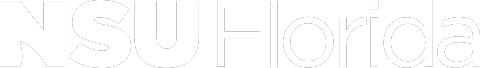 Abstract
Antibiotic resistance is a global healthcare concern because it poses a threat to effectively treating bacterial infections and the need for alternative therapeutics are urgently required. Phage therapy, which uses viruses to treat bacterial infections, is a promising alternative to conventional antibiotics. Phages have also been widely used in the food industry to prevent microbial growth on certain foods and are currently being explored as a method for bioremediation of oil spills and wastewater treatment. Although phages are ubiquitous in nature, many have yet to be discovered. Through the SEA-PHAGES (Science Education Alliance-Phage Hunters Advancing Genomics and Evolutionary Science) program at NSU, our goal was to discover new phages that infect the bacteria Gordonia rubripertincta, a gram positive soil bacteria that can breakdown hydrocarbons and is an opportunistic pathogen in catheter infections. Direct and enriched isolation protocols of soil samples from the South Florida region resulted in the discovery of two novel phages, Genamy16 and NovaSharks, that were able to infect G. rubripertincta. DNA was extracted from each phage to characterize their genomes. Sequencing data revealed that Genamy16 and NovaSharks contain circularly permuted genome ends with a total genome length of 65,574 and 65,274 base pairs, respectively. Both phages belong to the cluster DV. The genomes were annotated using GeneMark, NCBI BLAST, Glimmer, Phamerator, and HHPred. Collectively, our results provide evidence that Genamy16 and NovaSharks are two novel phages that infect G. rubripertincta. These phages will be included in the SEA-PHAGES database and can possibly be used for bioremediation.
Introduction
Genamy16 and NovaSharks Exhibit Different Life Cycles and Growth Rates According to Plaque Morphologies
Genamy16 and NovaSharks are Genetically Similar in 92 Genes, but Different in Four Gene Locations
Bacteriophages (phages) are viruses that can infect bacteria. There are an estimated 1031 bacteriophage particles in the world, however, only a few have been characterized.  While the phage structure is very diverse, it consists of three major parts: a capsid (also known as head) containing genetic material typically comprised of 50-250 genes, a tail, and tail fibers (Figure 1A). The tail structures help the virus attach to a host bacterial cell for replication2. Depending on the phage, the bacterial host it can infect can be narrow or broad. Once it infects a host, the phages have two life cycles: lysogenic and lytic. In the lysogenic cycle, phages incorporate their genetic material into the host cell. In the lytic cycle, virulent (or “lytic”) phages destroy the host cell, making phage a potential resource for treating bacterial infections (Figure 1B). The objective of this research was to isolate and characterize novel bacteriophages that infect Gordonia rubripertincta, a gram-positive soil bacterium that can breakdown hydrocarbons and is an opportunistic pathogen in catheter infections.
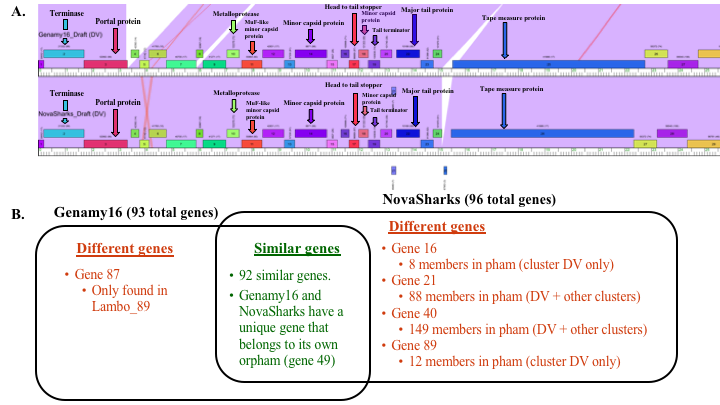 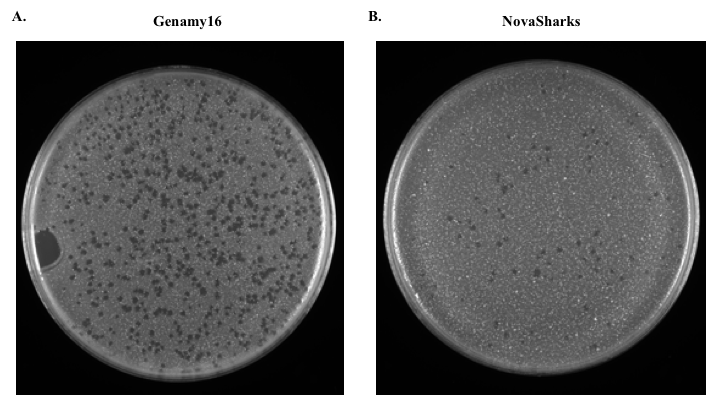 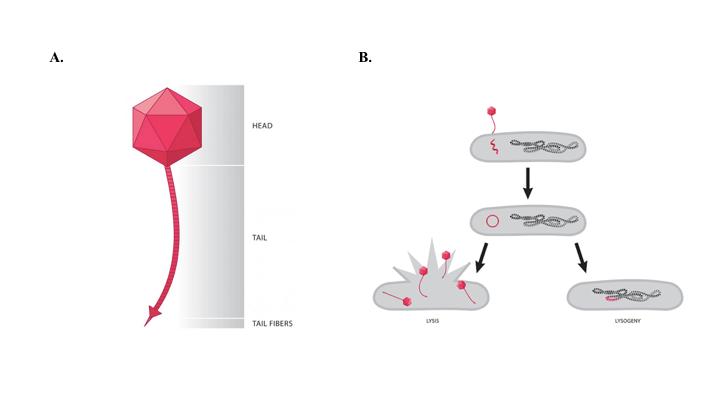 Figure 2. Representative plaque assay plates from the phage purification of (A) Genamy16 and (B) NovaSharks on Pyca Agar. Genamy16 is a fast-growing phage and virulent with small, circular, and clear plaques.  NovaSharks is a slow growing phage with small, turbid plaques.
Figure 1. Structure (A) and life cycles (B) of phages. Image taken from Phage Discovery Guide. Howard Hughes Medical Institute.
Figure 3. Following DNA isolation and sequencing, genome analysis was performed using various computer programs (A) Representative auto-annotated Phamerator map of gene number, organization, and known functions from Genamy16 (top) and NovaSharks (below). Each color represents a different pham. (B) Venn diagram showing unique and overlapping genes between Genamy16 and NovaSharks.
Methods
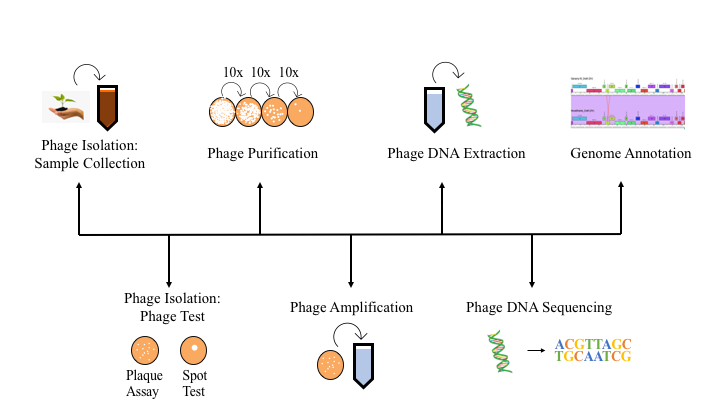 Genamy16 and NovaSharks are Different Phages within the Same Cluster
Conclusions
Genamy16 and NovaSharks are 2 novel bacteriophages that infect G. rubripertincta 
 Genamy16 is a fast-growing phage with small, circular, clear plaques discovered to   
   have a total of 93 genes   
 NovaSharks is a slow growing phage with small turbid plaques, discovered to have 
  a total of 96 genes  
 Genamy16 and NovaSharks are genetically similar sharing 92 genes and differ in 4 
  genes.  
 Future experiments include visualizing the phage using electron microscopy
Table 1. Soil collection site locations and genome characteristics of isolated G. rubripertincta phages Genamy16 and NovaSharks.
References/Acknowledgements
Soil samples were collected from various South Florida locations and incubated with G. rubripertincta. Phage was isolated from the samples utilizing both direct and enriched isolation techniques which uses plaque assays and spot tests, respectively. To obtain a clonal population, the phage was purified through successive serial dilutions. Following phage amplification to a titer of 5x109 pfu/mL, DNA was extracted and sequenced. The sequenced phage genome was annotated using various computer programs.
Aoyama, K., Y. Kang, K. Yazawa, T. Gonoi, K. Kamei and Y. Mikami (2009). "Characterization of clinical isolates of Gordonia species in Japanese clinical samples during 1998-2008." Mycopathologia 168(4): 175-183.
Arenskotter, M., D. Broker and A. Steinbuchel (2004). "Biology of the metabolically diverse genus Gordonia." Appl Environ Microbiol 70(6): 3195-3204.
Hatfull, G. F., R. M. Dedrick and R. T. Schooley (2022). "Phage Therapy for Antibiotic-Resistant Bacterial Infections." Annu Rev Med 73: 197-211.
SEA-PHAGES (2018). Phage Discovery Guide. Howard Hughes Medical Institute.

Thank you to the HHMI SEA-PHAGES program and the University of Pittsburgh for the support in our first year of the program at NSU.